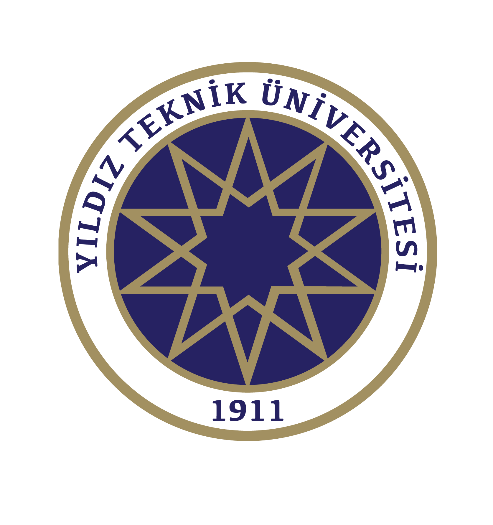 International Credit Mobility-ICMUluslararası Kredi Hareketliliği  (KA-107=KA-171)
ÖĞRENCİ HAREKETLİLİĞİ - ÖĞRENİM FAALİYETİ
BİLGİLENDİRME SUNUMU(7-20 Kasım 2022)
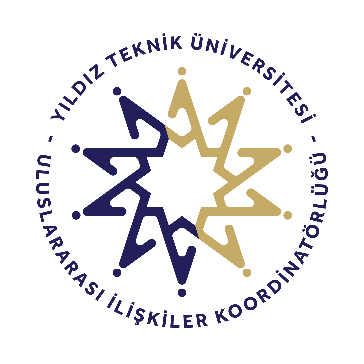 Uluslararası ilişkiler koordinatörlüğü
ICM Nedir?
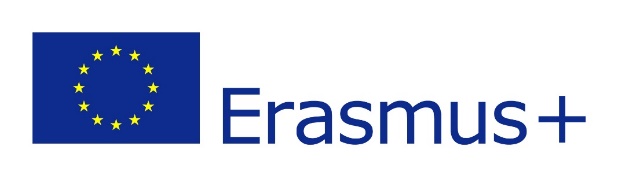 ´International Credit Mobility-ICM (KA-107 ), Erasmus+ programı altında 2015 yılında faaliyete geçen, Erasmus+program ülkeleri ile partner ülkeler (ortak ülkeler) arasında öğrenci ve personel değişimini mümkün kılan proje temelli yeni bir hareketlilik faaliyetidir.  Partner (ortak) ülkeler Avrupa Birliği üyesi olmayan diğer tüm ülkelerdir. 
 
Amaçlar: 
Ortak ülkelerle güçlü bir işbirliği yaparak uluslararası boyut elde etmek,
Avrupa yükseköğretimine olan ilgiyi artırmak, ve Avrupa yükseköğretiminin dünya çapında rekabet edilebilirliğini desteklemek,
Avrupa dışındaki yükseköğretim kurumlarının uluslararasılaşmasına ve modernizasyonuna destek vermek
Uluslararası ilişkiler koordinatörlüğü
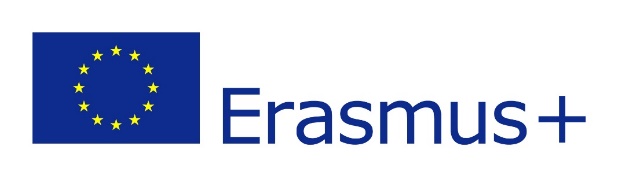 Program ülkeleri-Partner ülkeler
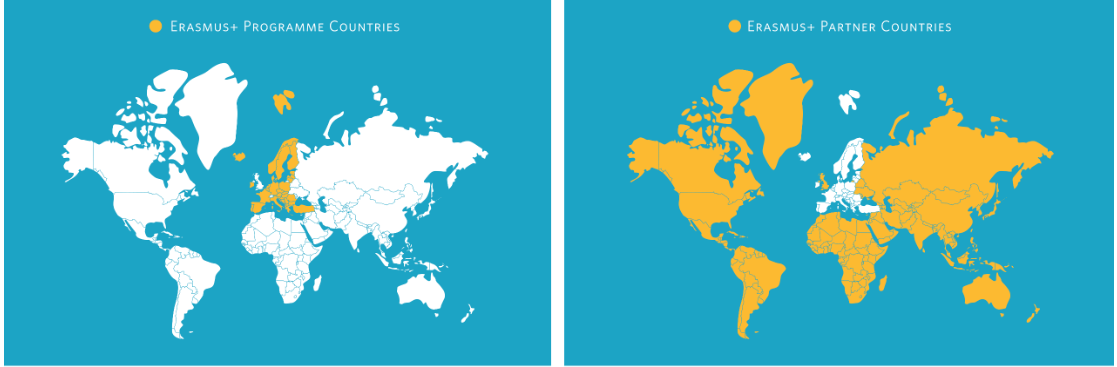 Uluslararası ilişkiler koordinatörlüğü
NOTLAR
Bu faaliyet 2022-2023 Bahar döneminde gerçekleştirilecektir. 
Faaliyetten sadece kontenjanda belirtilen bölüm öğrencileri yararlanabilir.
Faaliyet gerçekleştirilebilecek yerler sadece kontenjanda belirtilen yerlerdir. 
Faaliyete seçilen öğrenciler öğrenciler aylık 700 Euro Erasmus hibesi ve mesafe ölçeği ile hesaplanan bir kerelik seyahat desteği alacaktır.
Başvurular hem YTÜ başvuru otomasyonu hem de Ulusal Ajans Erasmus portalı üzerinden yapılacaktır. Tek bir alana yapılan başvurular geçerli olmayacaktır.
Bu faaliyete seçilen öğrenciler, başka bir Erasmus faaliyetine başvurmaları durumunda başvurdukları yeni faaliyetin puan hesaplanmasında -10 puan alacaklardır. 
Faaliyete seçilen adaylar, sonraki süreçlerle ilgili bilahare bilgilendirilecektir.
Uluslararası ilişkiler koordinatörlüğü
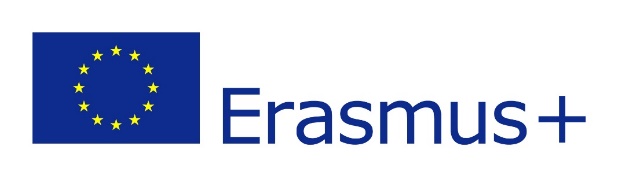 Anlaşmalı Olduğumuz Üniversiteler ve bölümler
Uluslararası ilişkiler koordinatörlüğü
Hibe miktarları
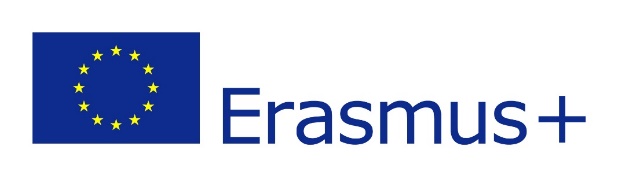 Bireysel Destek
Seyahat Desteği
700€ Aylık
Seyahat desteği “Home” (ev sahibi) üniversitenin bulunduğu şehir ile “Host” (misafir olunan) üniversitenin bulunduğu şehir arasındaki mesafe http://www.ua.gov.tr/distance adresindeki mesafe hesaplayıcı kullanılarak hesaplanır.
Uluslararası ilişkiler koordinatörlüğü
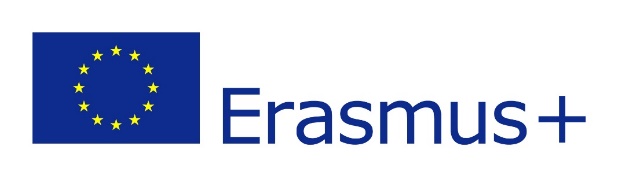 Başvuru adımları
YTÜ başvuru sistemi
https://ytuerasmus.yildiz.edu.tr/
UA başvuru sistemi
https://erasmusbasvuru.ua.gov.tr/giris?returnUrl=%2F
Uluslararası ilişkiler koordinatörlüğü
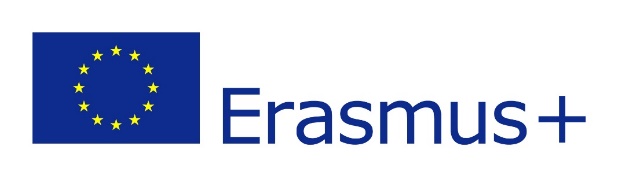 ICM-Süreç Takvimi
Uluslararası ilişkiler koordinatörlüğü
Başarılı bir başvuru dönemi geçirmenizi dileriz.ERASMUS+ PROGRAMI BİRİMİ
İletişim Bilgileri
icm@yildiz.edu.tr
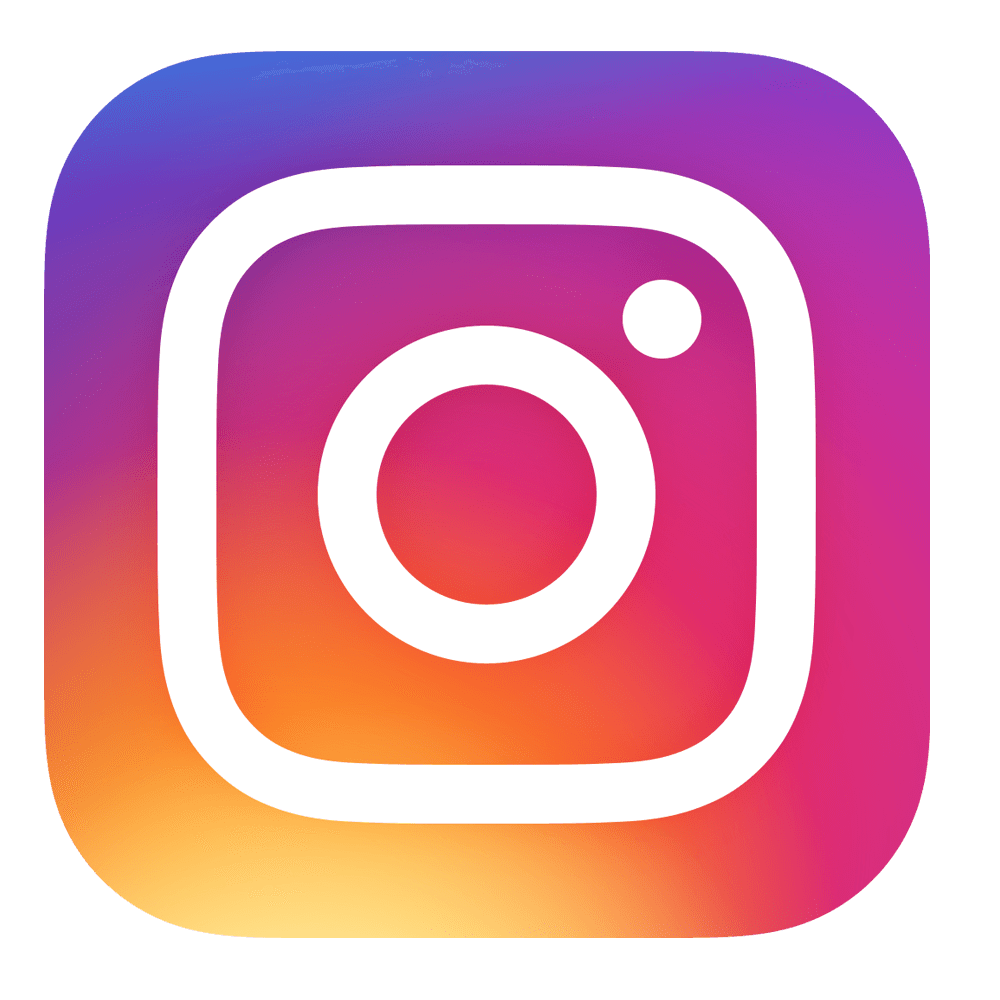 Uluslararası ilişkiler koordinatörlüğü
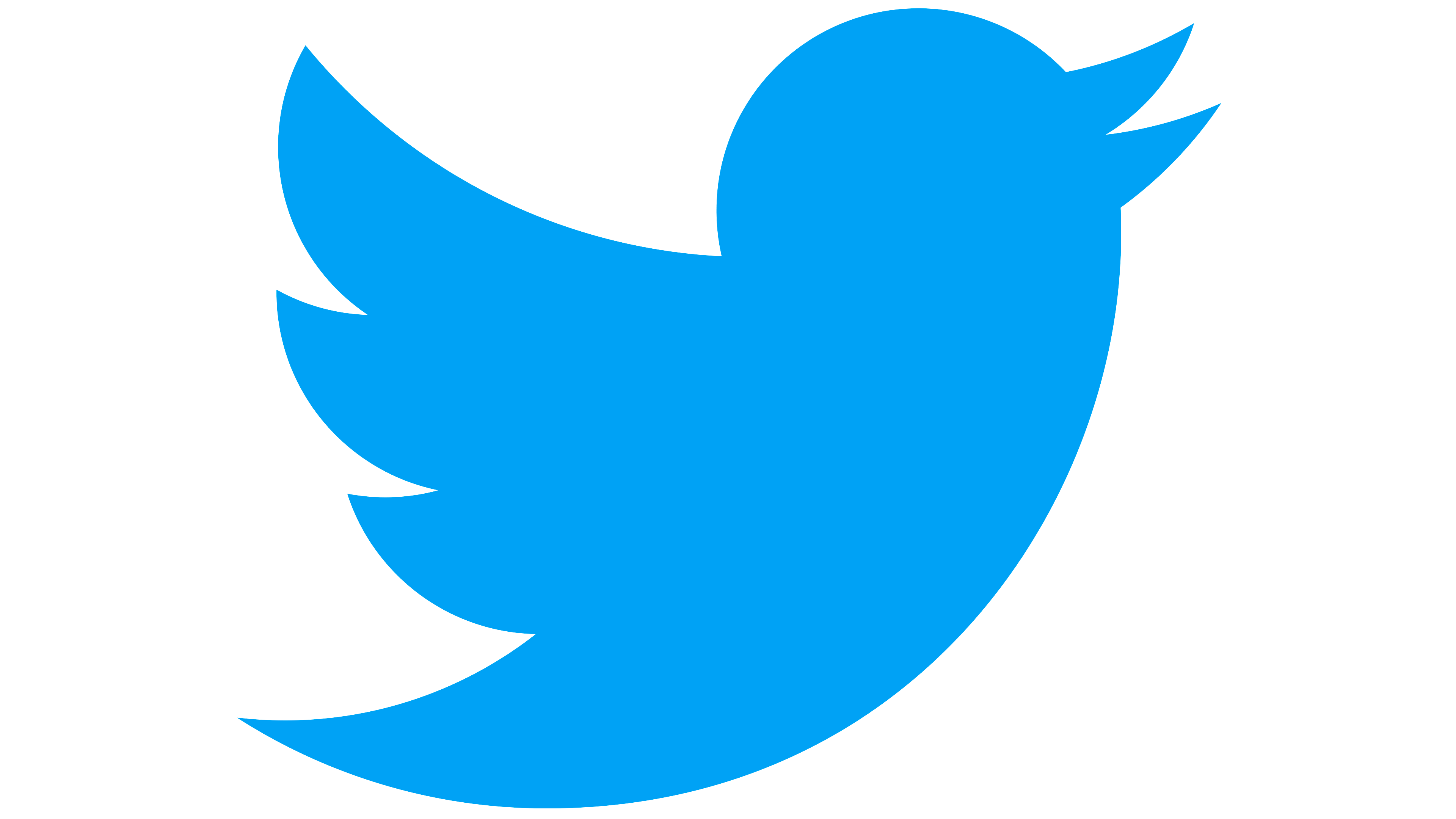 YTU_iro
ytu_iro